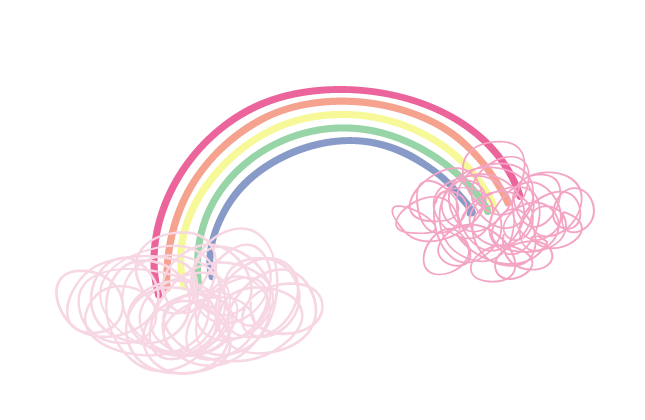 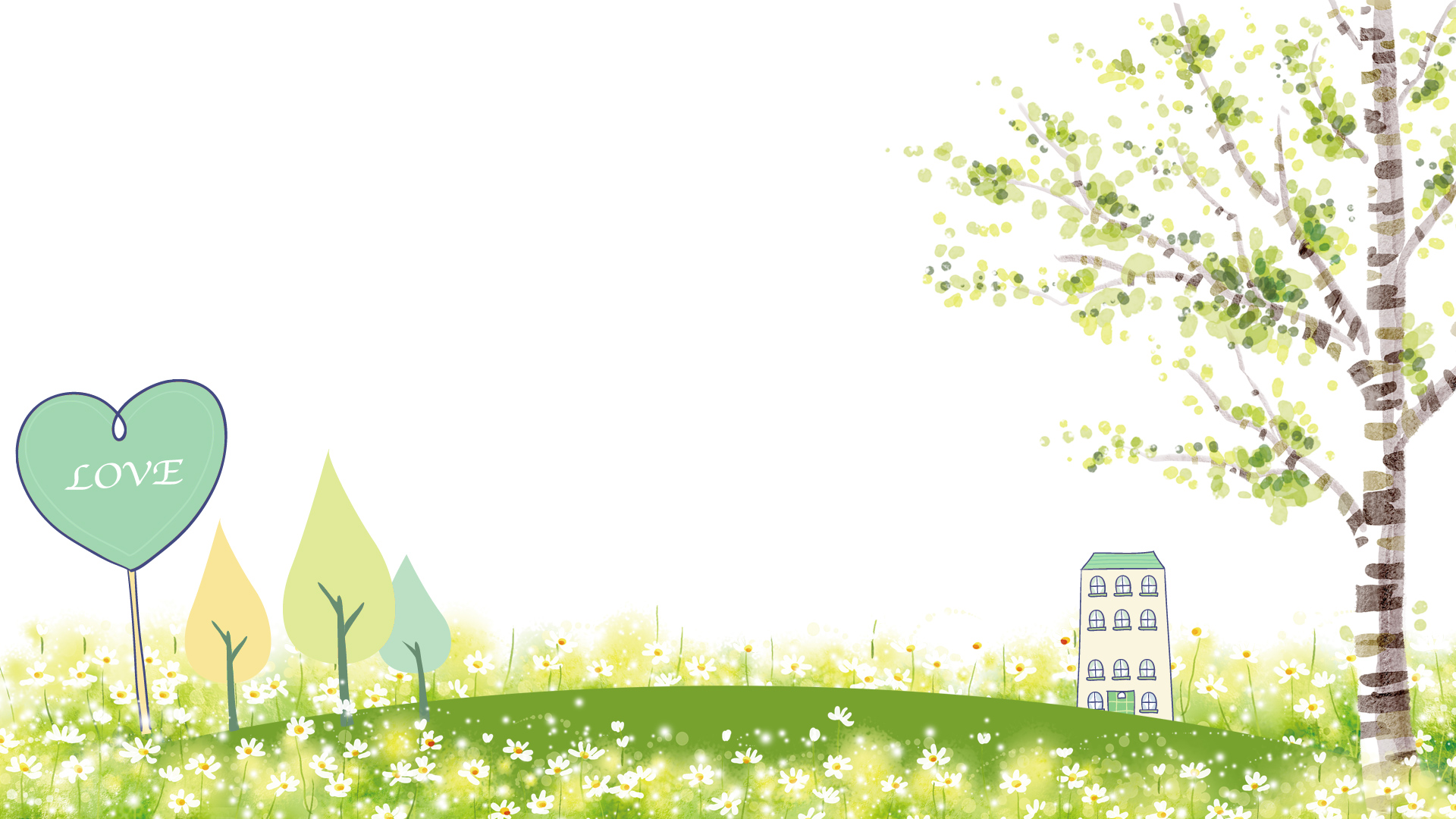 Trường Tiểu học Ngọc Lâm
Tiếng Việt- Lớp 5
Ôn tập giữa học kì II
(Tiết 4)
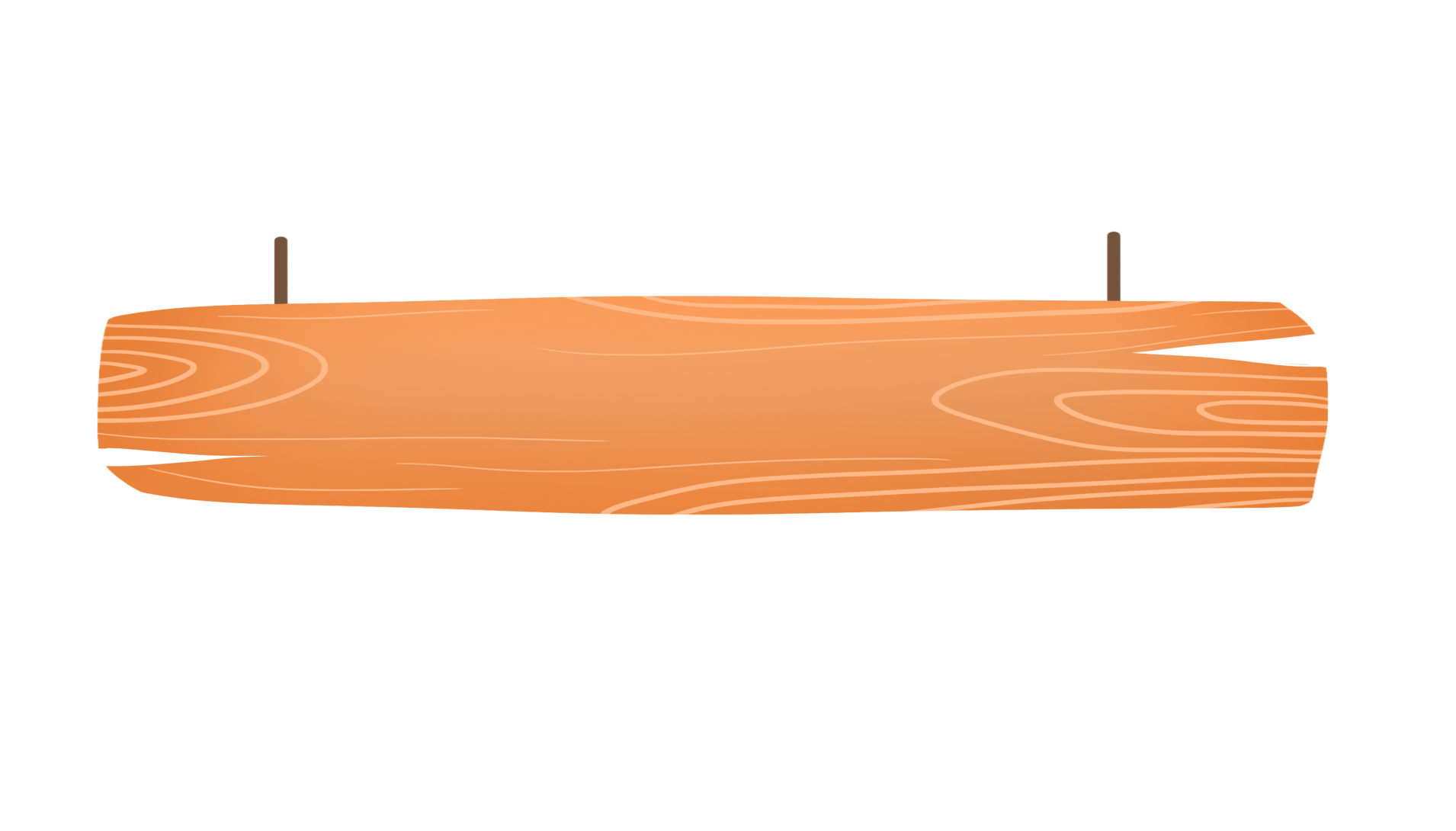 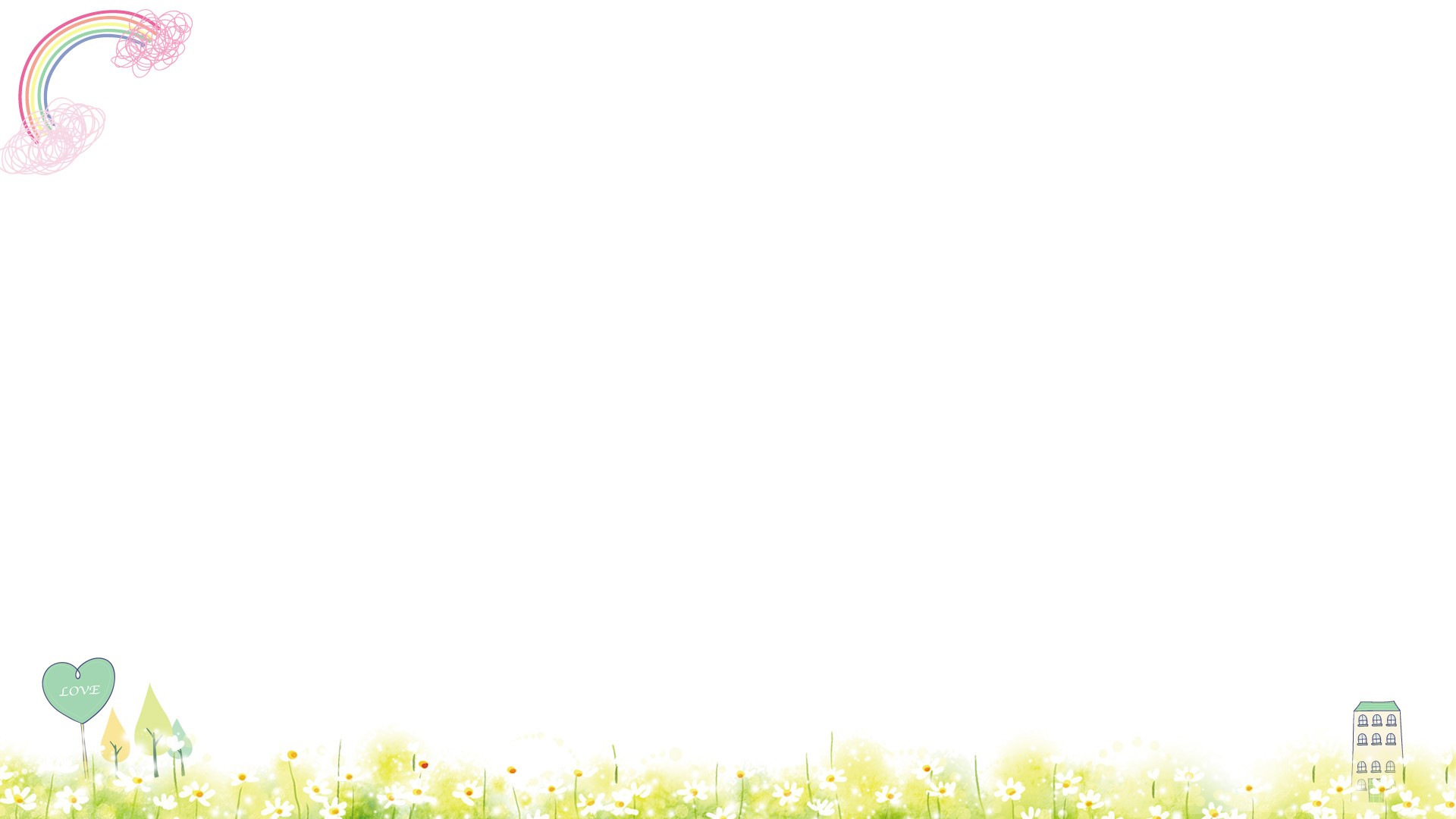 Yêu cầu cần đạt
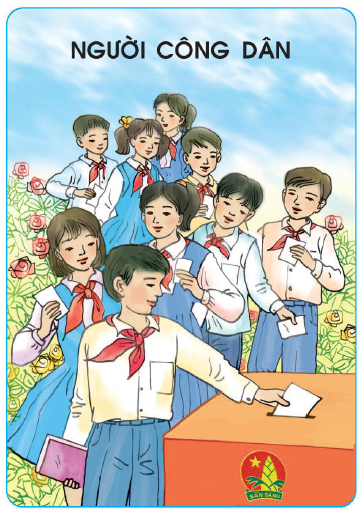 Đọc trôi chảy và nắm được nội dung chính các bài tập đọc đã học từ học kì II.
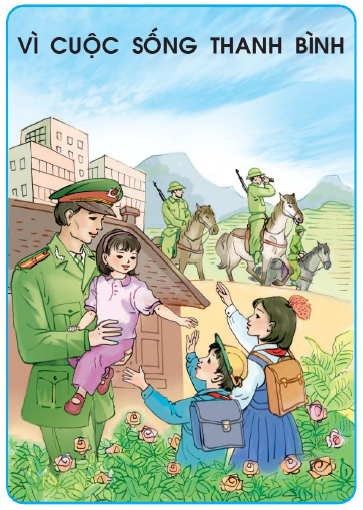 Kể tên các bài tập đọc là văn miêu tả đã học trong 9 tuần đầu học kì II.
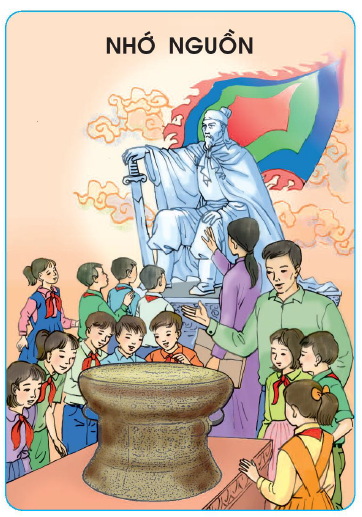 Nêu được dàn ý của một trong những bài văn miêu tả trên; nêu chi tiết hoặc câu văn yêu thích ; giải thích được lí do yêu thích chi tiết hoặc câu văn đó.
Các bạn hãy chọn một trong các quả trứng dưới đây và thực hiện theo yêu cầu trong từng quả trứng nhé!
Ôn luyện tập đọc và học thuộc lòng
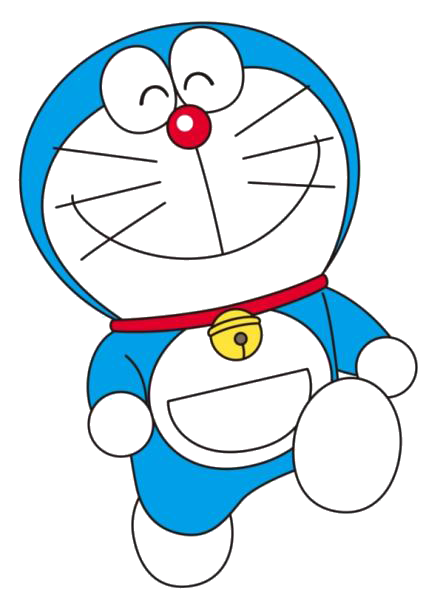 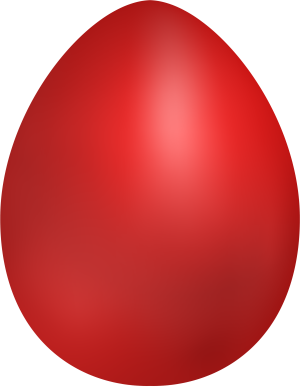 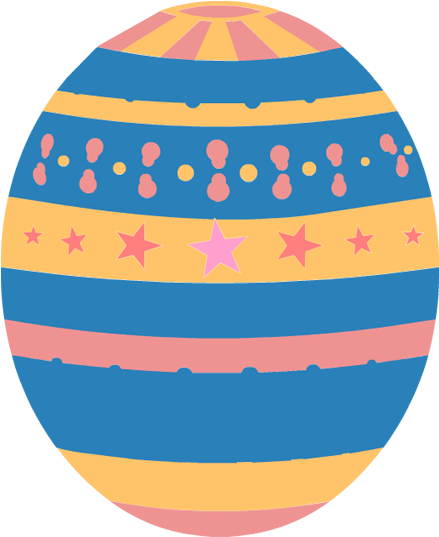 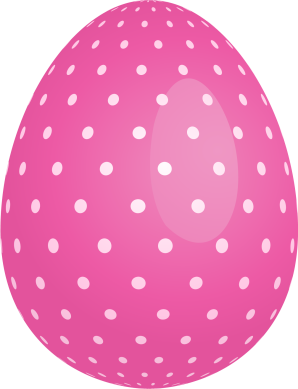 3
2
1
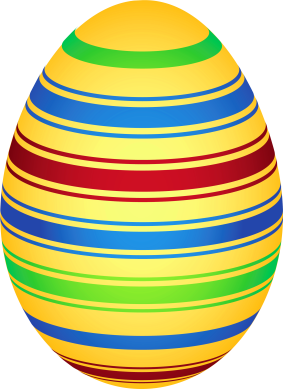 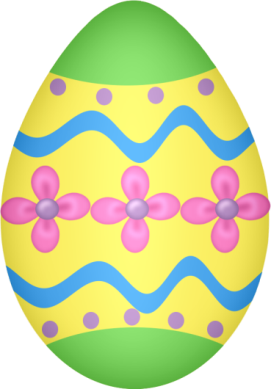 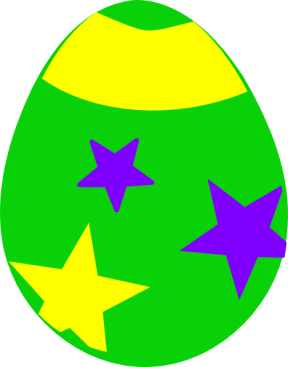 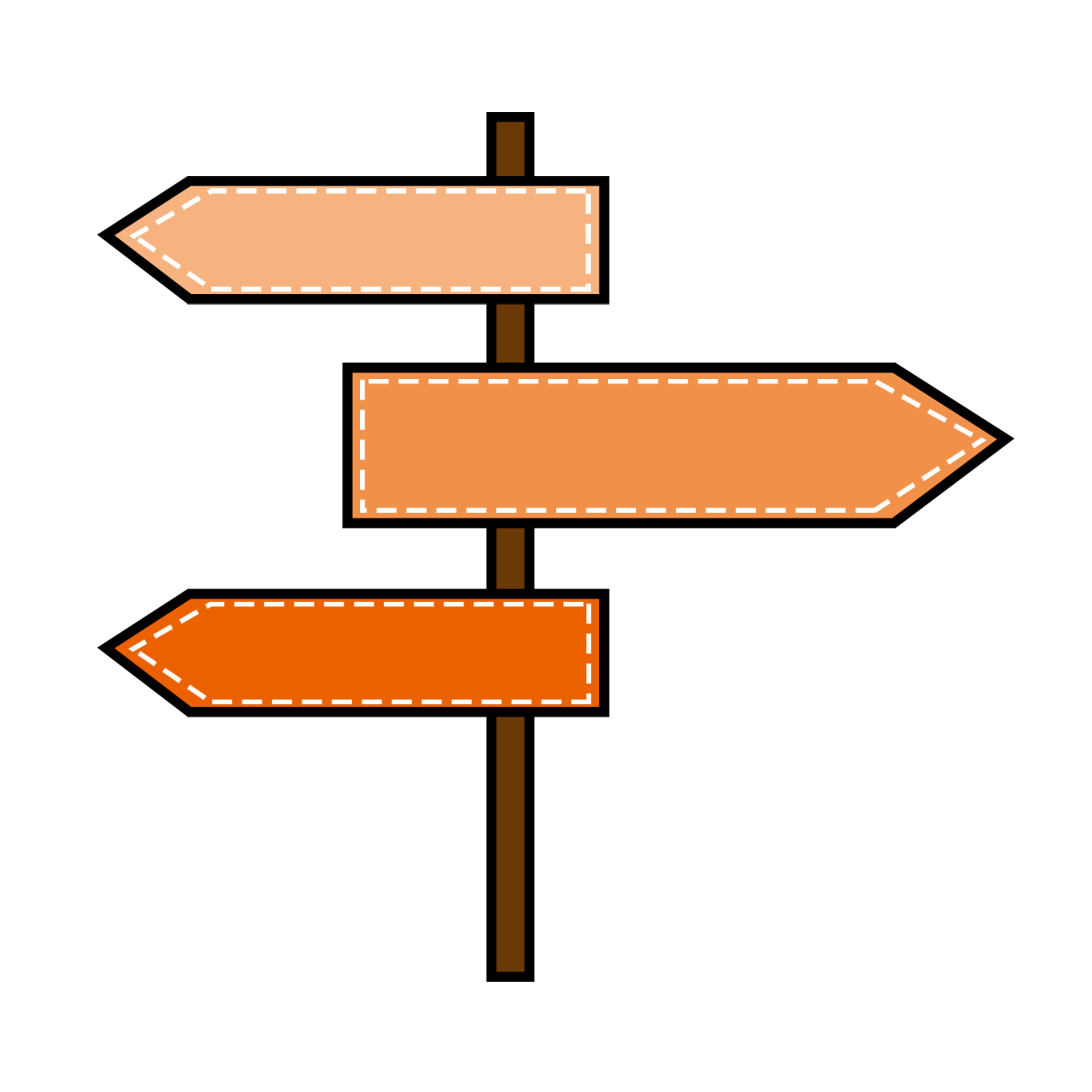 HOÀN THÀNH
6
5
4
[Speaker Notes: GV nhấn vào từng quả trứng để HS thực hiện yêu cầu, sau khi hiện đáp án thì nhấn Quay lại để trở lại trang lựa chọn. Nhấn lại vào quả trứng (phần số) đã chọn để trứng biến mất.]
Ôn luyện tập đọc và học thuộc lòng
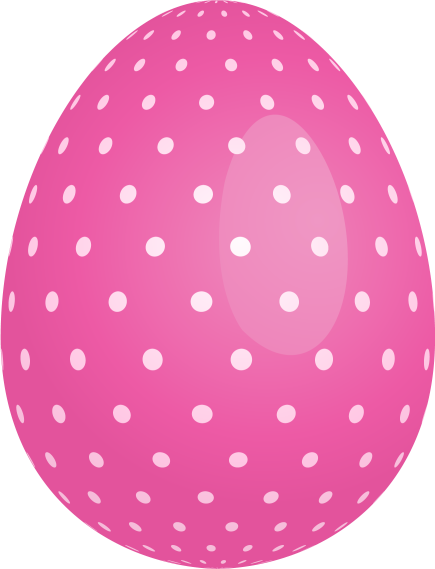 Đọc đoạn 1 của bài Thái sư Trần Thủ Độ.
Khi có người muốn xin chức câu đương, Trần Thủ Độ đã làm gì?
Khi có người muốn xin chức câu đương, Trần Thủ Độ đồng ý nhưng yêu cầu chặt một ngón chân người đó để phân biệt với những câu đương khác.
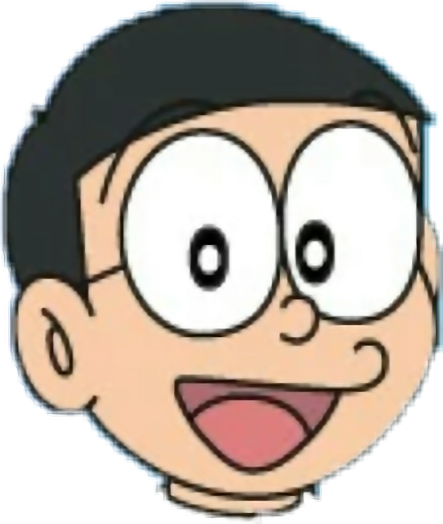 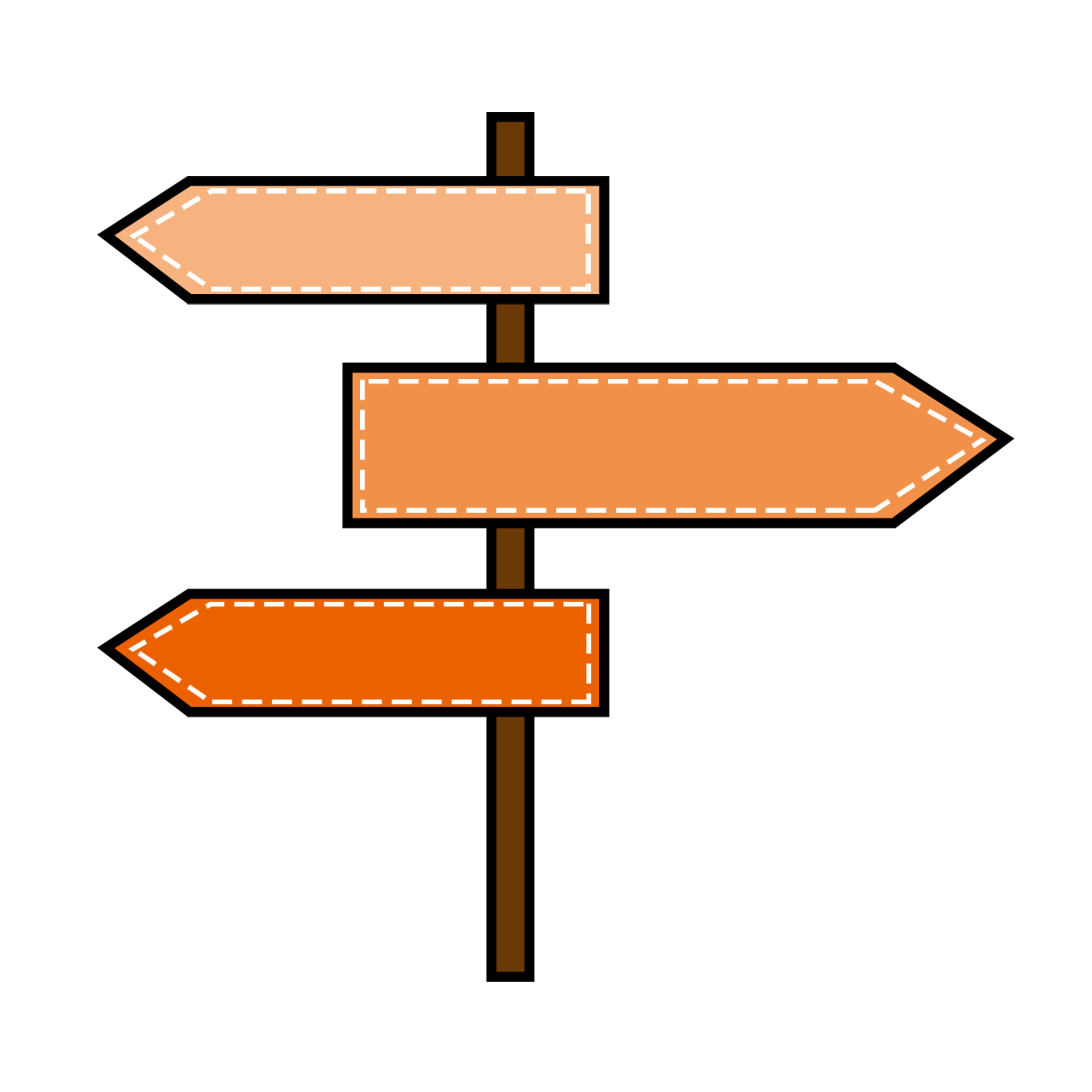 Quay lại
Ôn luyện tập đọc và học thuộc lòng
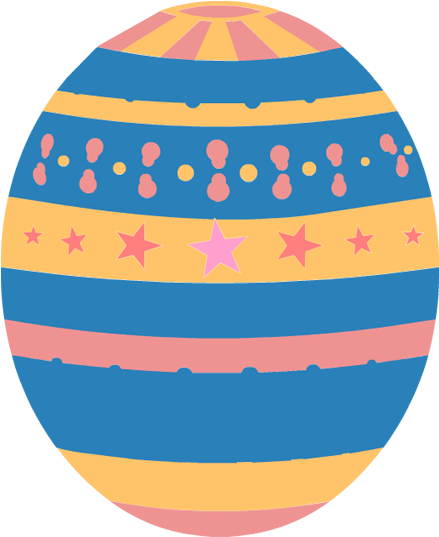 Đọc đoạn 3 của bài Trí dũng song toàn.
Nhắc lại cuộc đối đáp giữa ông Giang Văn Minh và đại thần nhà Minh.
Đại thần nhà Minh ra vế đối: 
  - Đồng trụ đến giờ rêu vẫn mọc.
     Giang Văn Minh đối ngay lại: 
 - Bạch Đằng thuở trước máu còn loang.
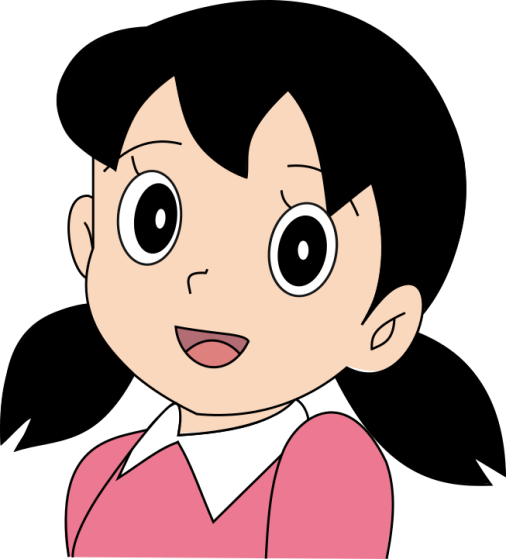 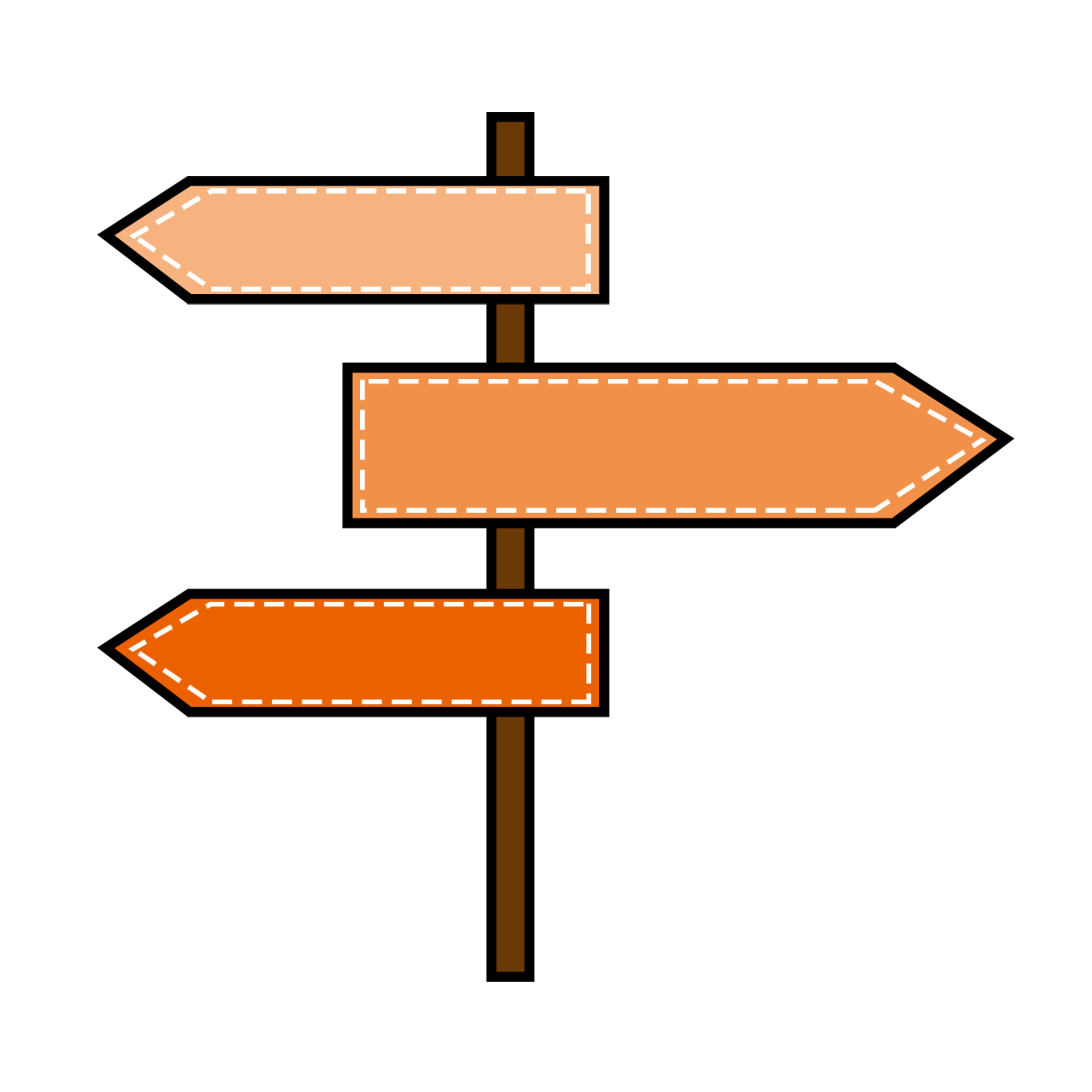 Quay lại
Ôn luyện tập đọc và học thuộc lòng
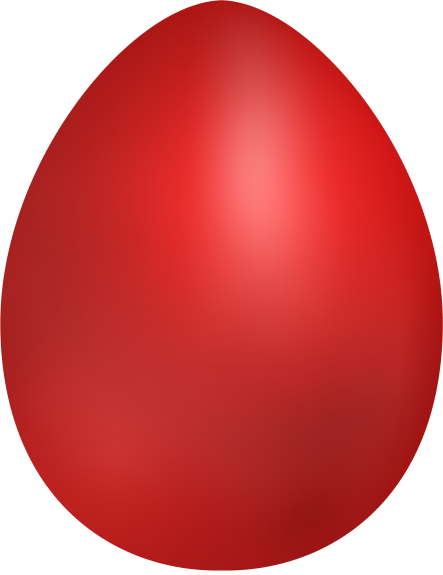 Đọc đoạn 4 của bài Tiếng rao đêm.
Câu chuyện gợi cho em suy nghĩ gì về trách nhiệm công dân của mỗi người trong cuộc sống?
Nếu ai cũng có ý thức vì người khác, giúp đỡ người khác khi hoạn nạn, cuộc sống sẽ tốt đẹp hơn.
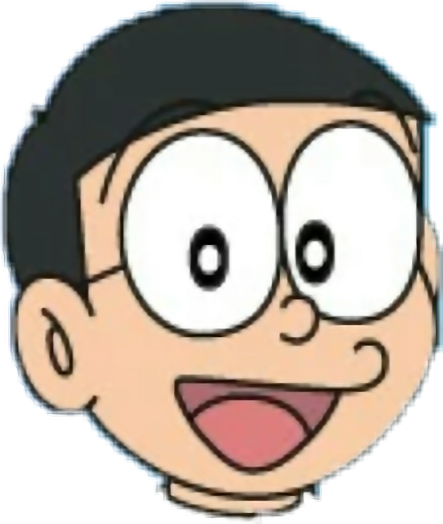 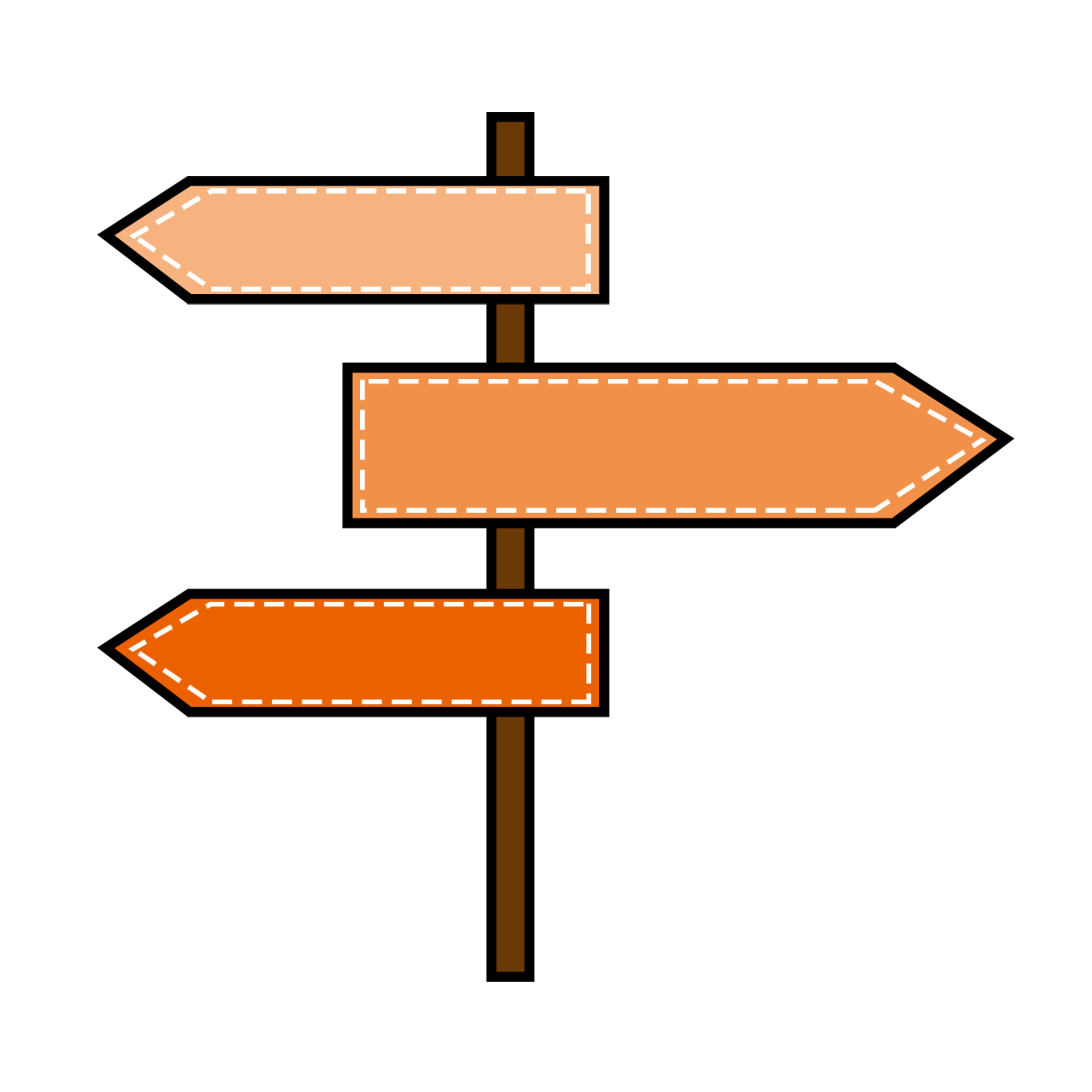 Quay lại
Ôn luyện tập đọc và học thuộc lòng
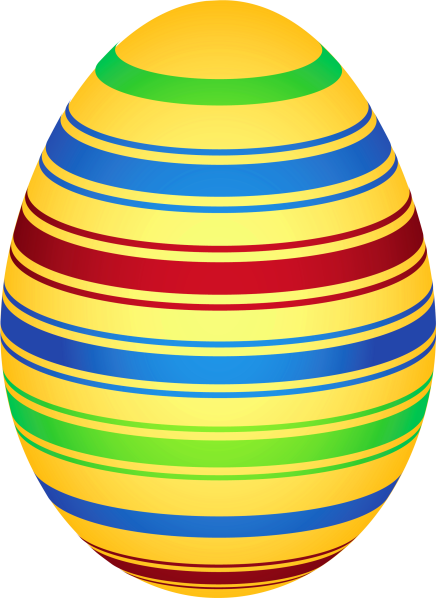 Đọc thuộc lòng bài thơ Cao Bằng.
Em hãy nêu nội dung chính của bài thơ.
Ca ngợi Cao Bằng – mảnh đất có địa thế đặc biệt, có những người dân mến khách, đôn hậu đang gìn giữ biên cương của Tổ quốc.
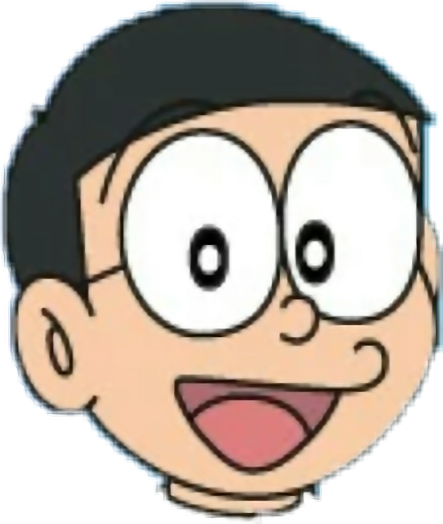 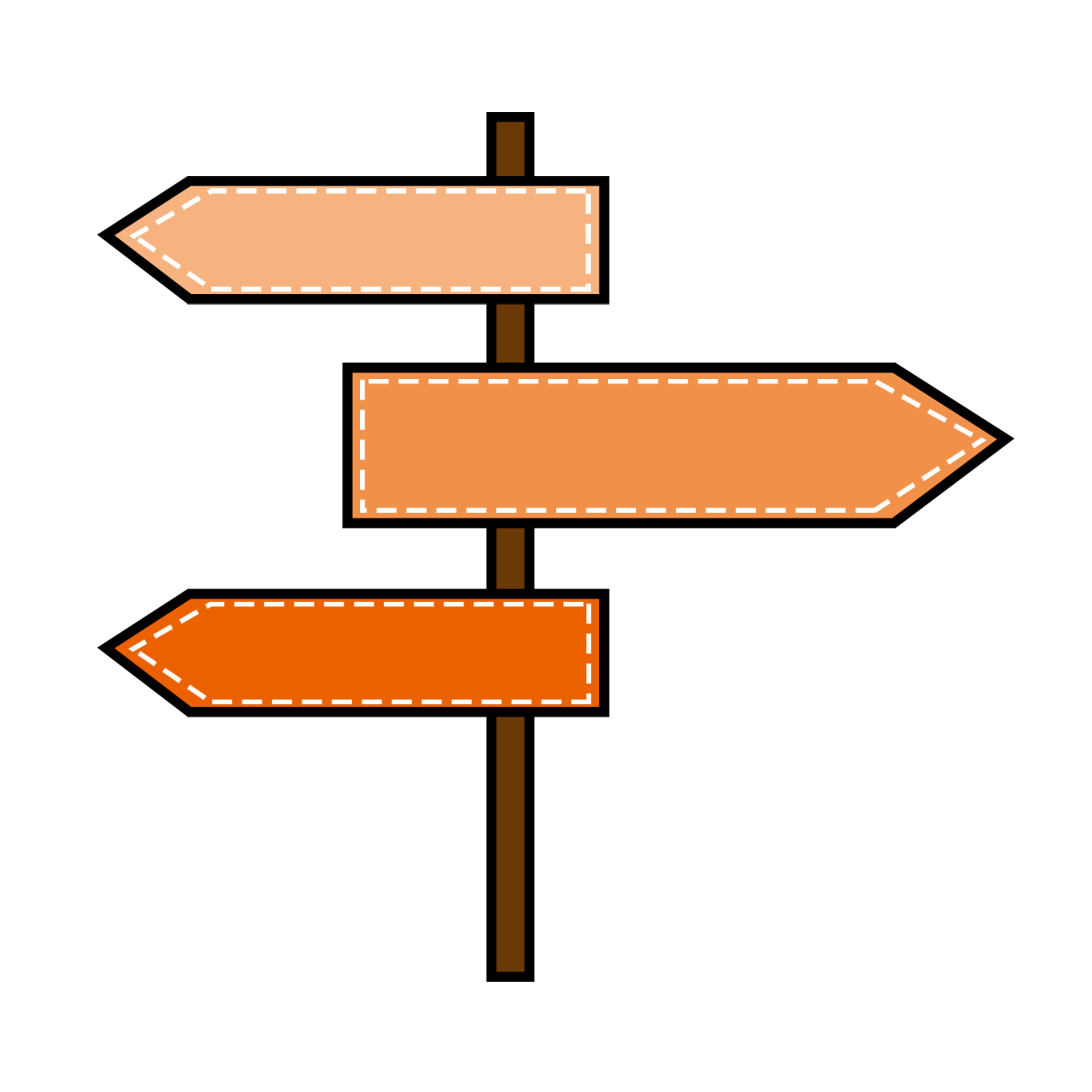 Quay lại
Ôn luyện tập đọc và học thuộc lòng
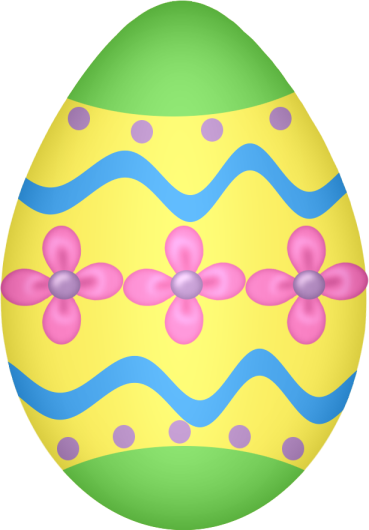 Đọc thuộc lòng bài thơ Cửa sông.
Em hãy nêu nội dung chính của bài thơ.
Qua hình ảnh cửa sông, tác giả ngợi ca tình cảm thuỷ chung , uống nước nhớ nguồn.
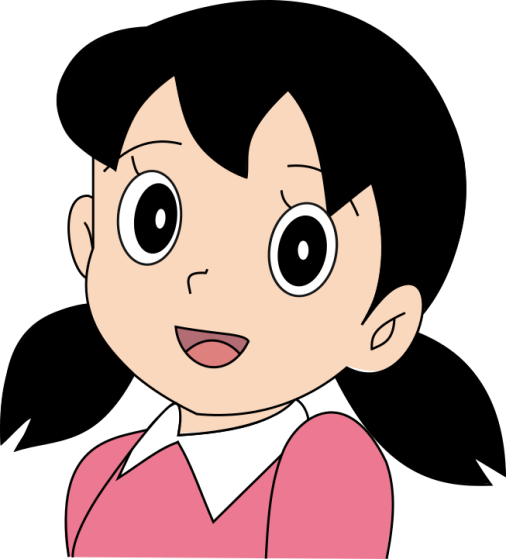 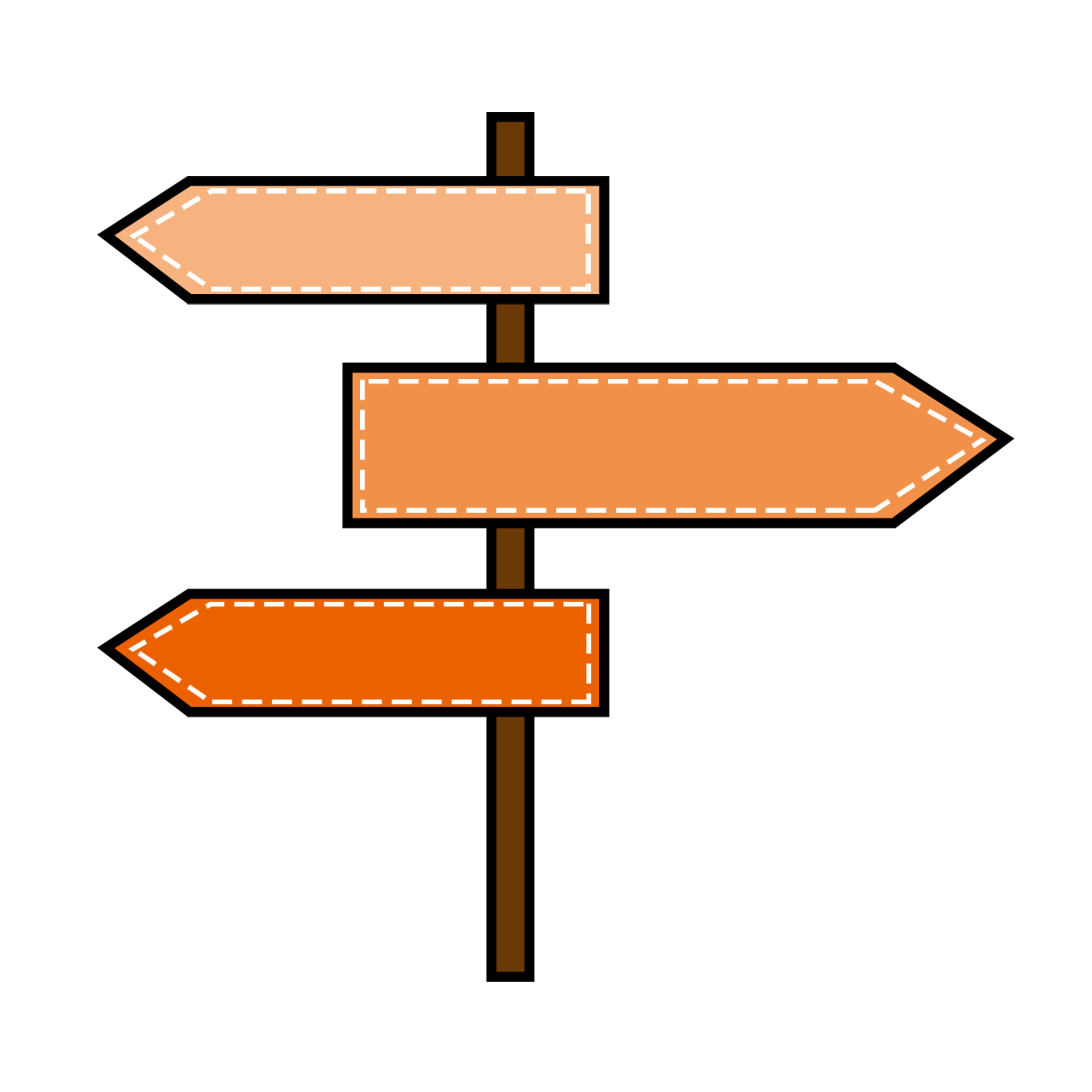 Quay lại
Ôn luyện tập đọc và học thuộc lòng
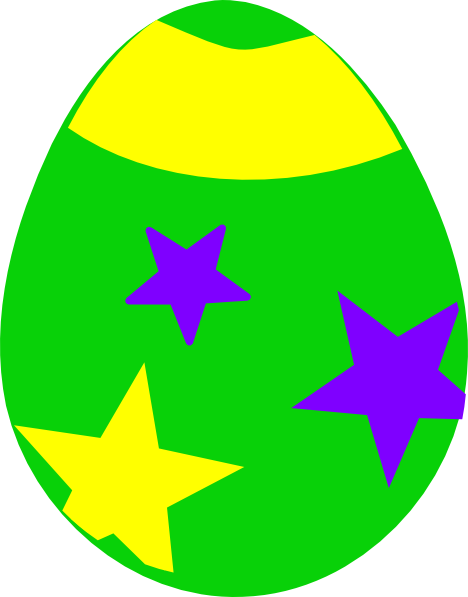 Đọc đoạn 1 của bài Tranh làng Hồ.
Vì sao tác giả biết ơn những nghệ sĩ dân gian làng Hồ?
Tác giả biết ơn những nghệ sĩ dân gian làng Hồ vì họ đã vẽ những bức tranh rất đẹp, rất sinh động, lành mạnh, hóm hỉnh và tươi vui.
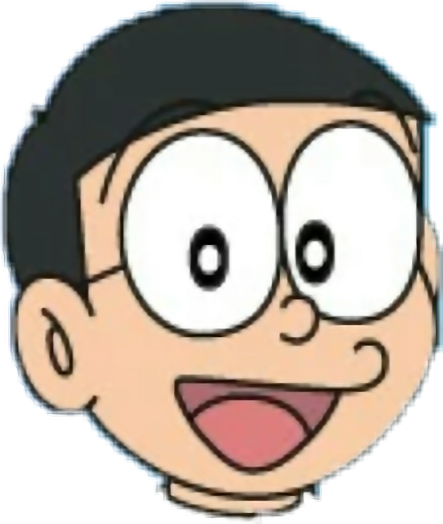 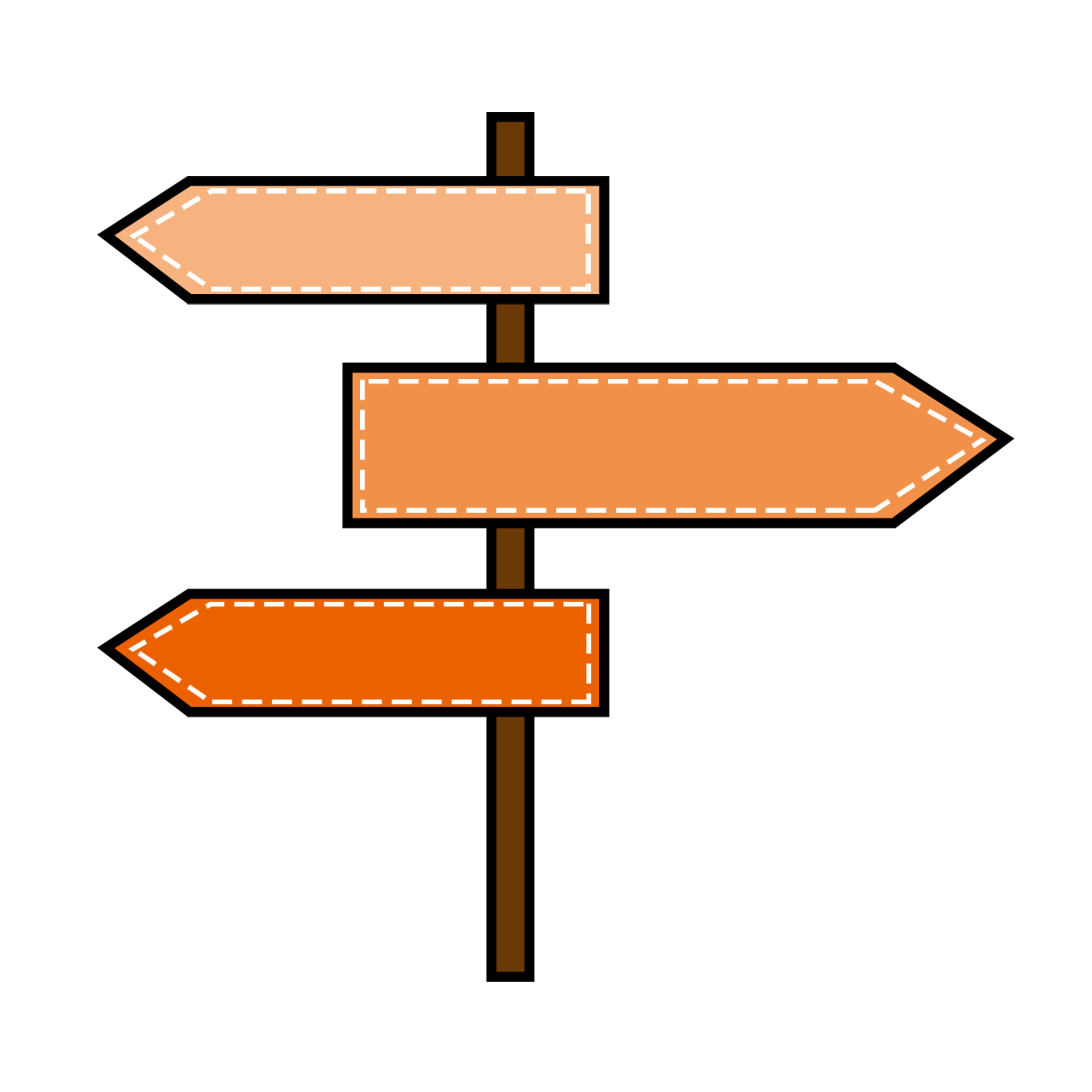 Quay lại
Gợi ý: Các bạn mở Mục lục sách tìm nhanh tên các bài đọc là văn miêu tả từ tuần 19 – 27.
Kể tên các bài tập đọc là văn miêu tả đã học trong 9 tuần vừa qua.
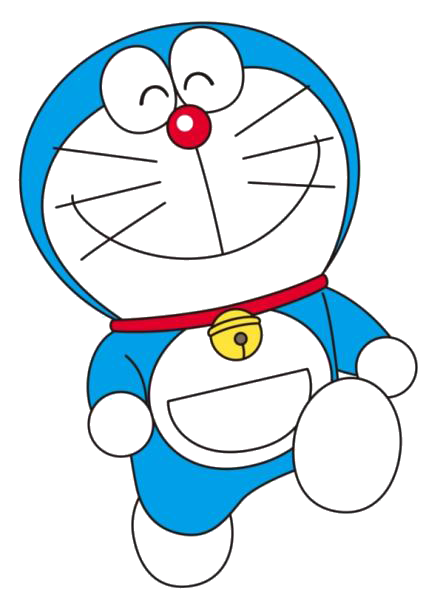 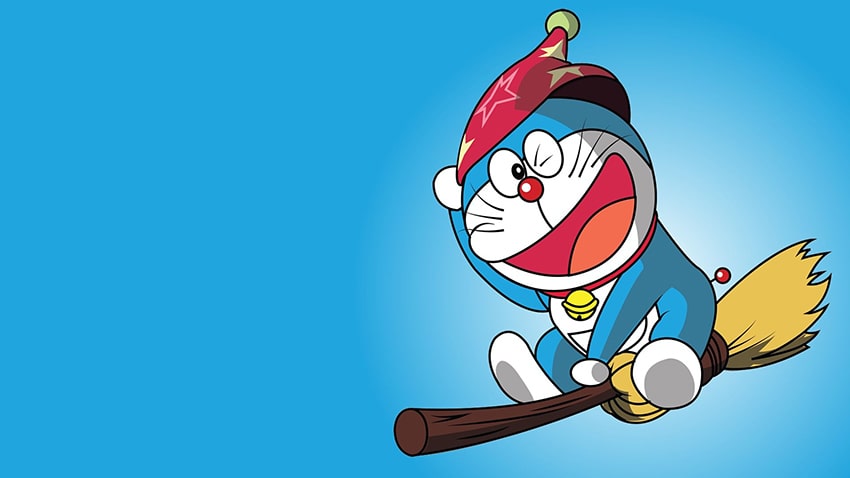 Các bài tập đọc là văn miêu tả:
Phong cảnh đền Hùng
Hội thổi cơm thi ở Đồng Vân
Tranh làng Hồ
Phong cảnh đền Hùng
Hội thổi cơm thi ở Đồng Vân
Tranh làng Hồ
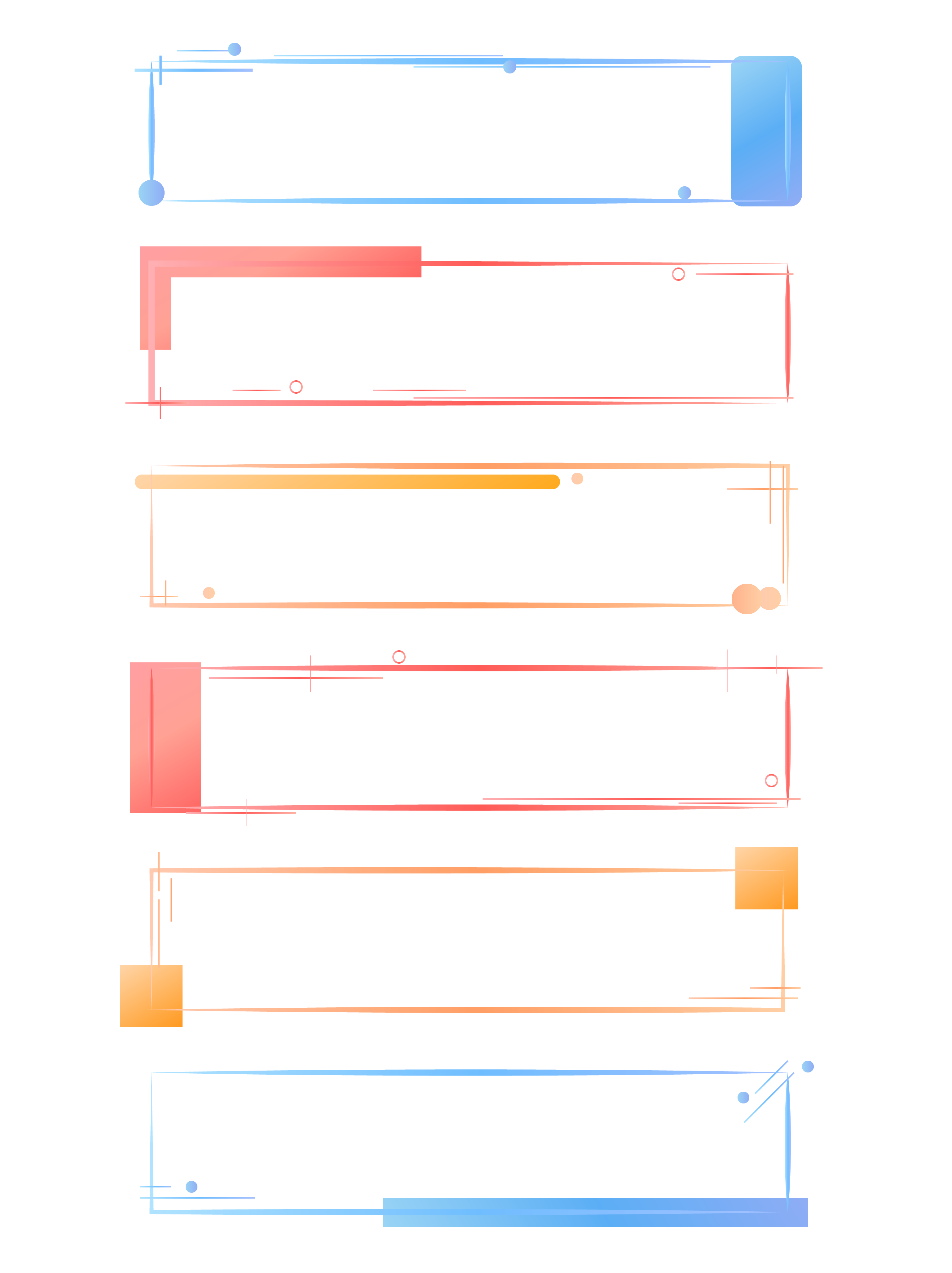 BẮT ĐẦU
HẾT GIỜ
Nêu dàn ý của một trong ba bài tập đọc trên. Nêu một chi tiết hoặc câu văn mà em thích và cho biết vì sao em thích chi tiết hoặc câu văn đó.
120
10
110
20
100
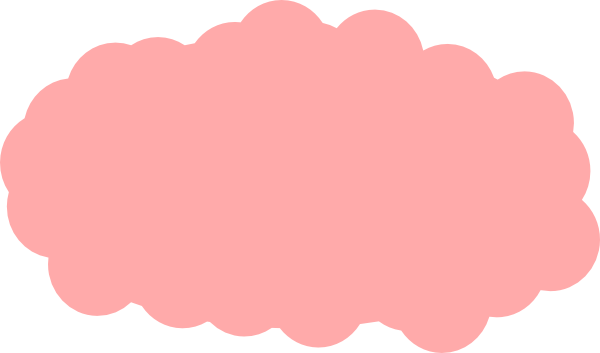 30
90
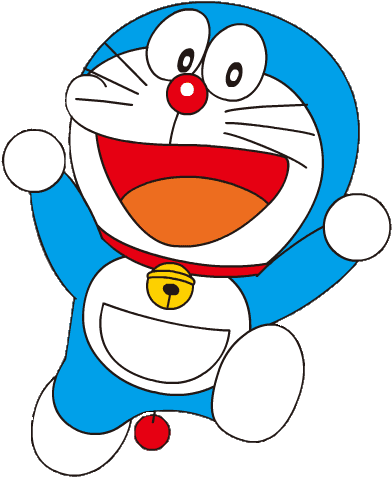 Thảo luận
nhóm 4
40
80
50
70
60
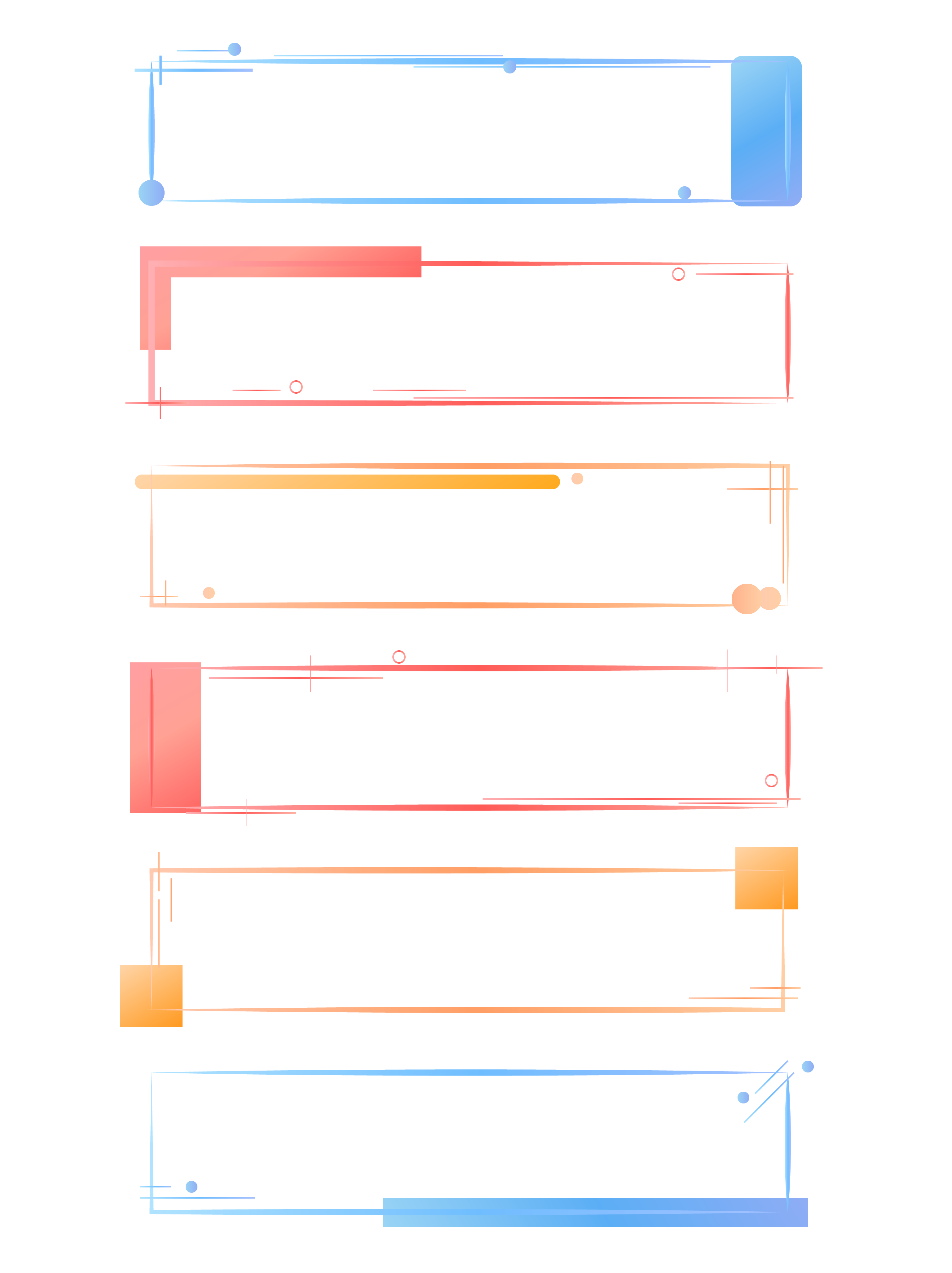 Nêu dàn ý của một trong ba bài tập đọc trên. Nêu một chi tiết hoặc câu văn mà em thích và cho biết vì sao em thích chi tiết hoặc câu văn đó.
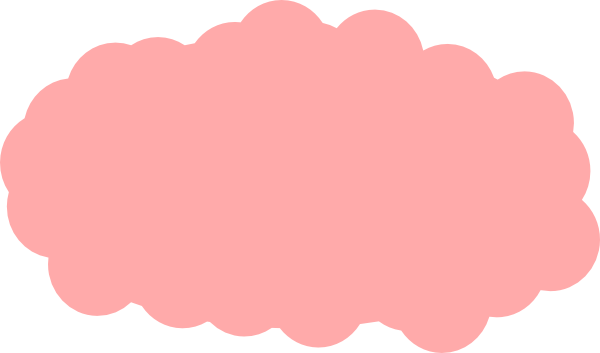 CHIA SẺ
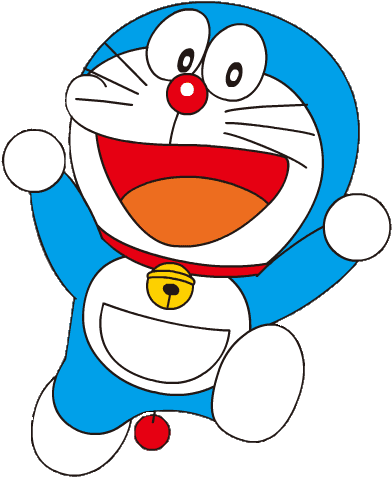 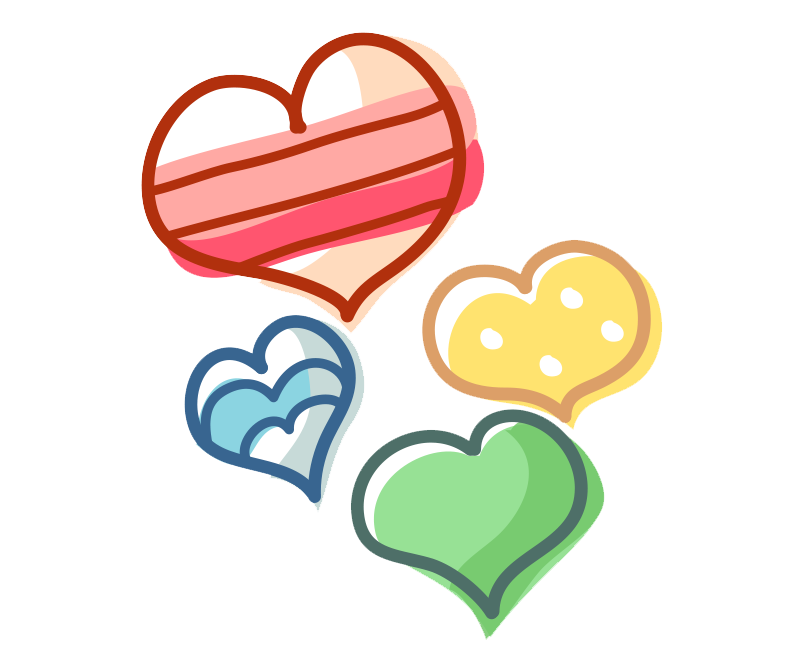 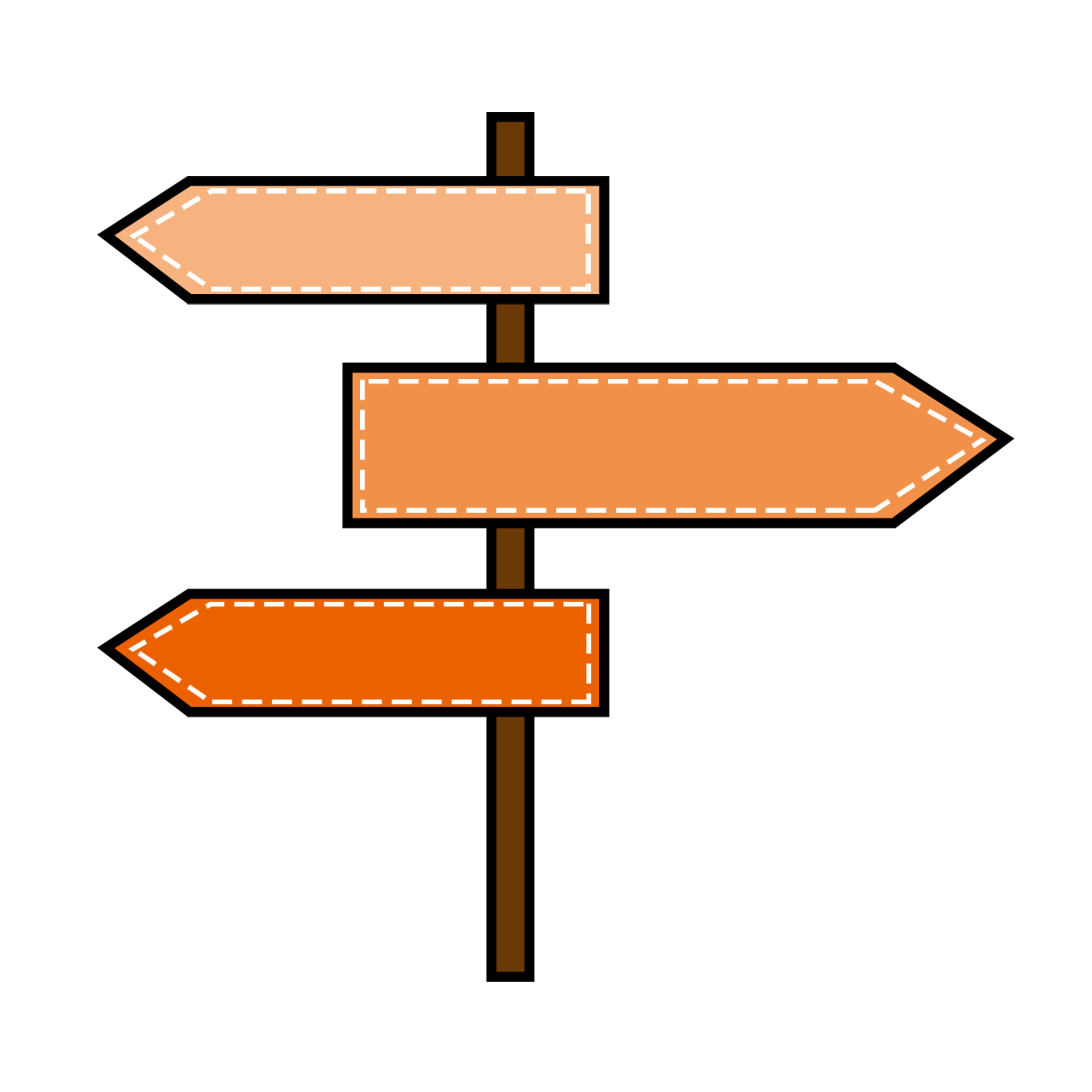 Phong cảnh đền Hùng
- Đoạn 1: Đền Thượng trên đỉnh Nghĩa Lĩnh (trước đền, trong đền).
- Đoạn 2: Phong cảnh xung quanh khu đền:
+ Bên phải là đỉnh Ba Vì.
+ Chắn ngang bên trái là dãy Tam Đảo.
+ Phía xa là Sóc Sơn.
+ Trước mặt là Ngã Ba Hạc.
- Đoạn 3: Cảnh vật trong khu đền:
+ Cột đá An Dương Vương.
+ Đền Trung.
+ Đền Hạ, chùa Thiên Quang và đền Giếng.
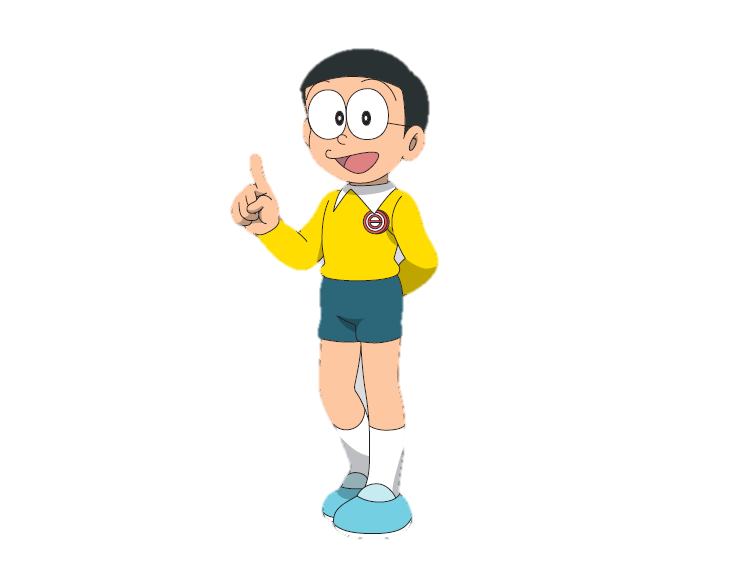 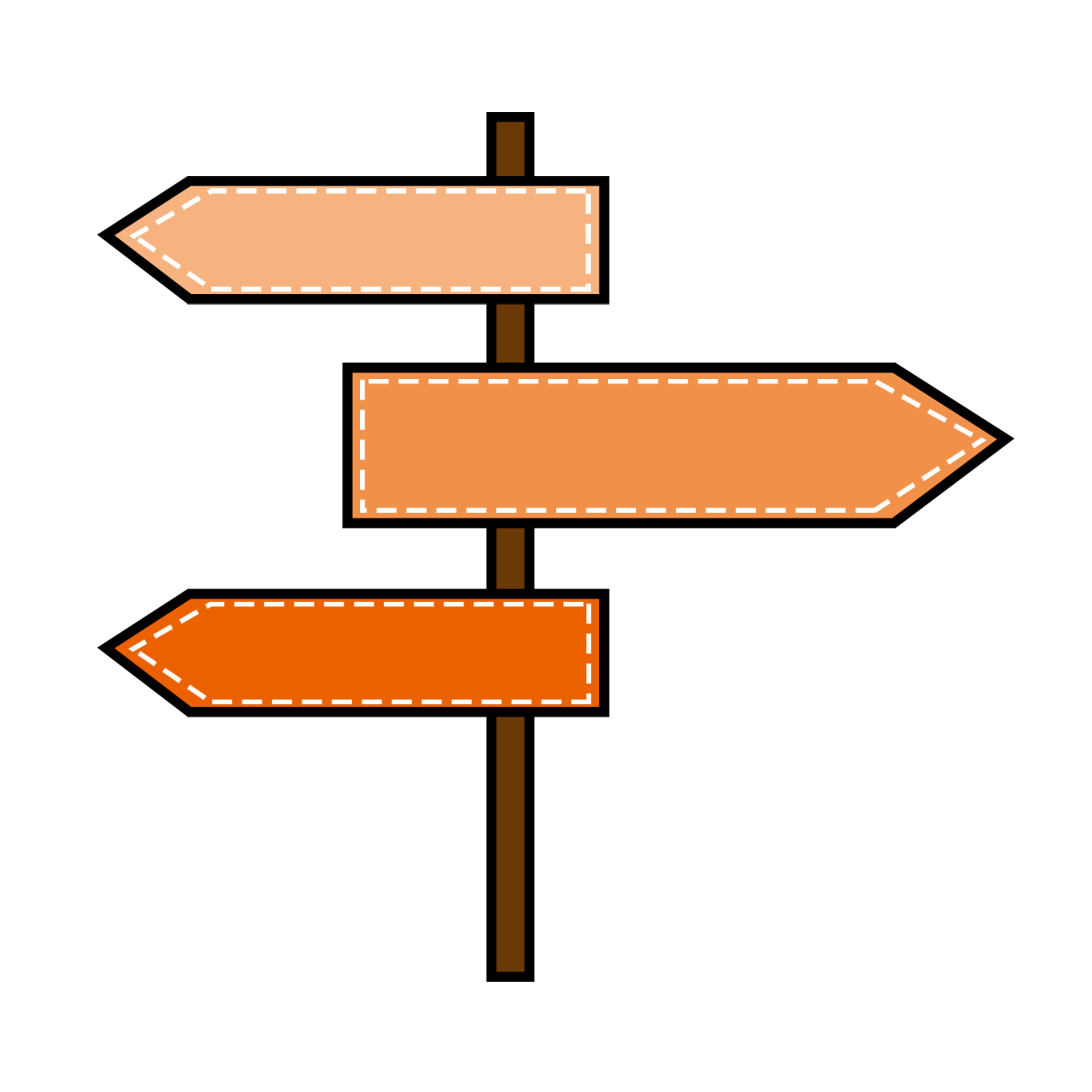 Hội thổi cơm thi ở Đồng Vân
- Mở bài: Nguồn gốc hội thổi cơm thi ở Đồng Vân. (mở bài trực tiếp)
- Thân bài: 
+ Hoạt động lấy lửa và chuẩn bị nấu cơm.
+ Hoạt động nấu cơm
- Kết bài: Chấm thi. Niềm tự hào của những người đoạt giải. (kết bài không mở rộng)
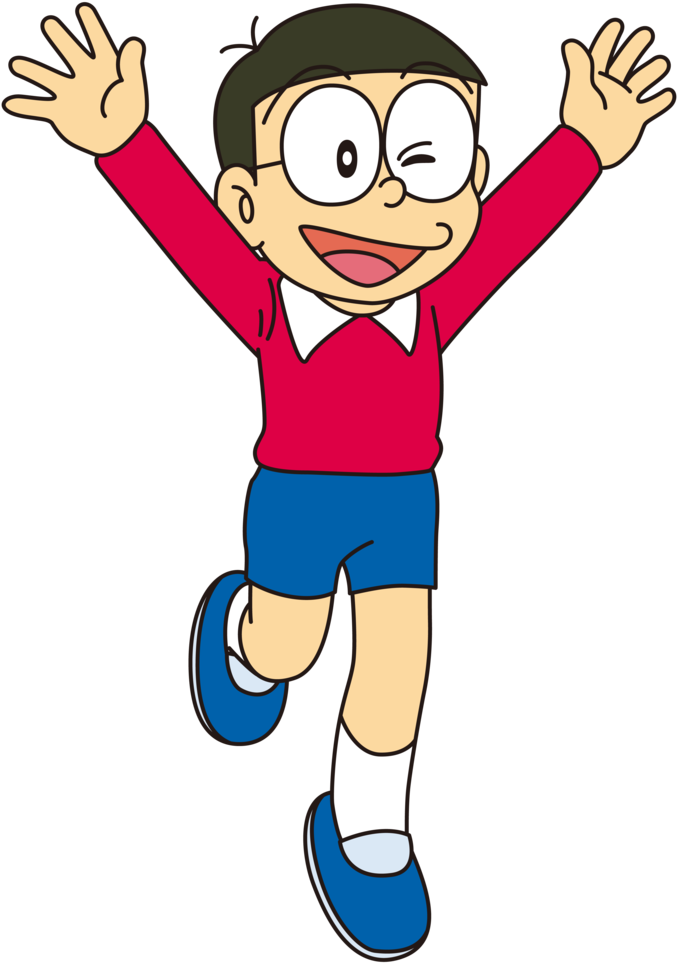 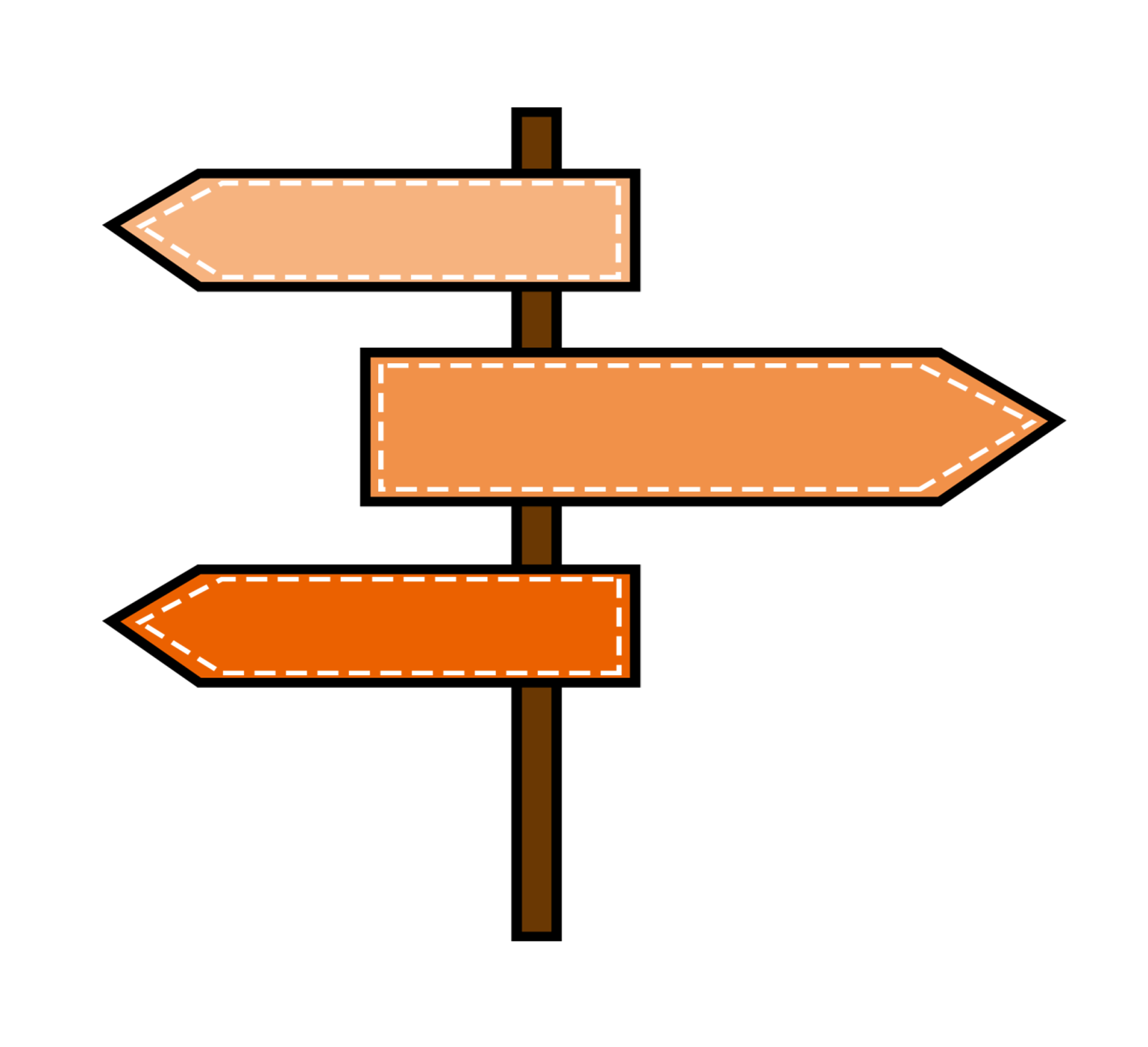 Tranh làng Hồ
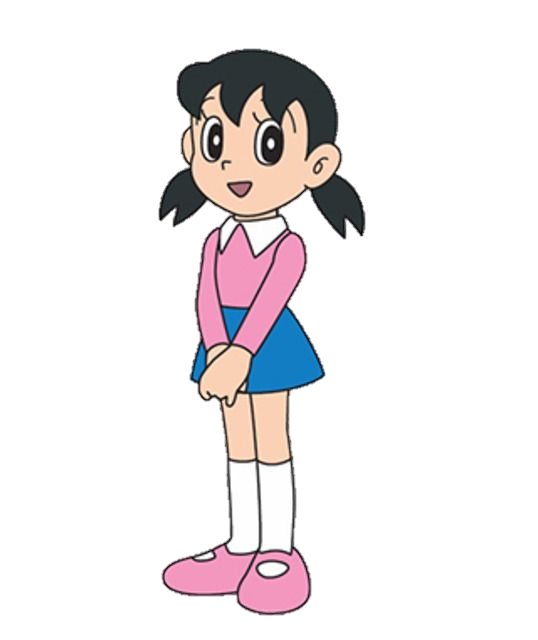 + Đoạn 1: Cảm nghĩ chung của tác giả về tranh làng Hồ và nghệ sĩ dân gian.
+ Đoạn 2: Sự độc đáo của nội dung tranh làng Hồ.
+ Đoạn 3: Sự độc đáo của kĩ thuật tranh làng Hồ.
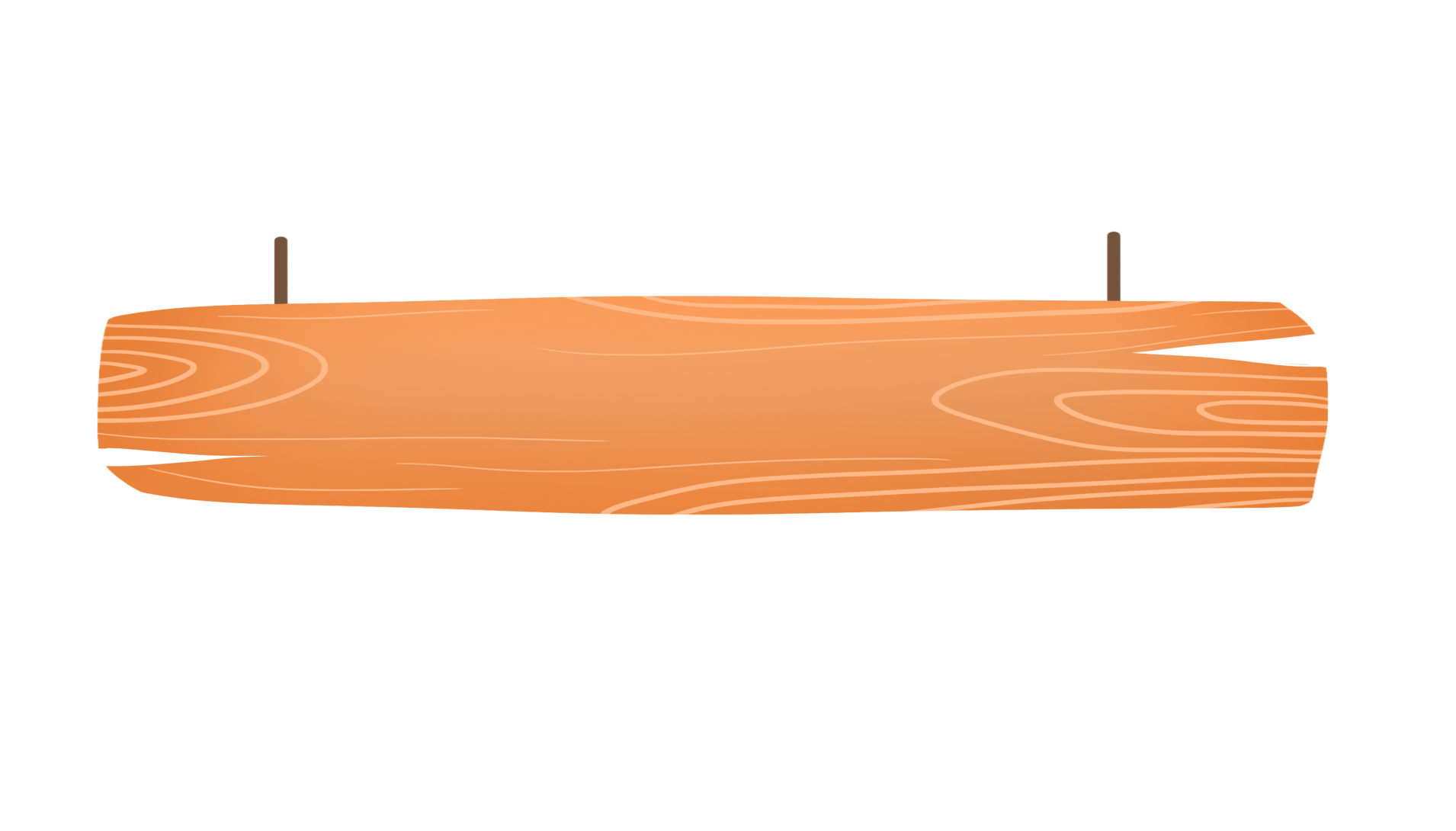 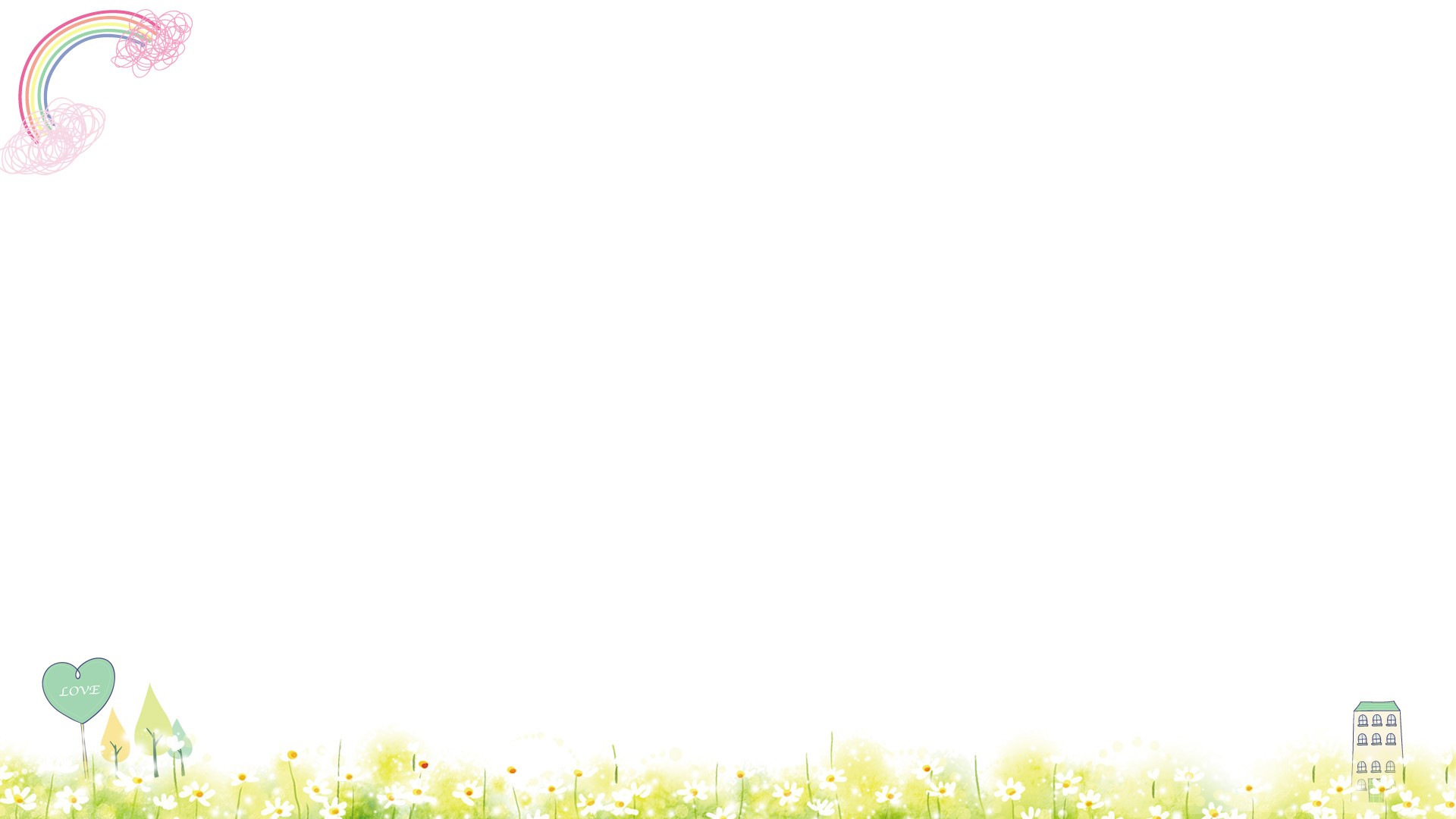 Đánh giá mục tiêu
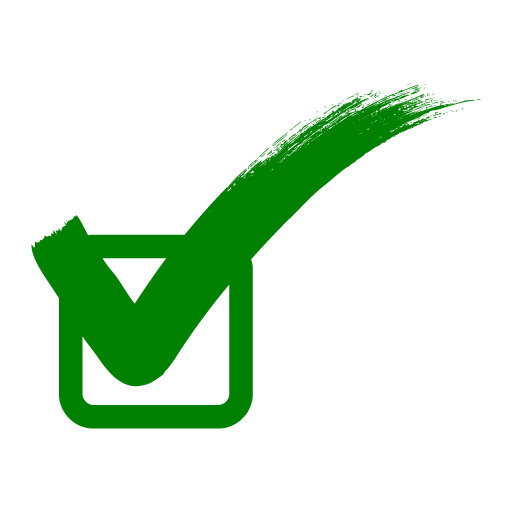 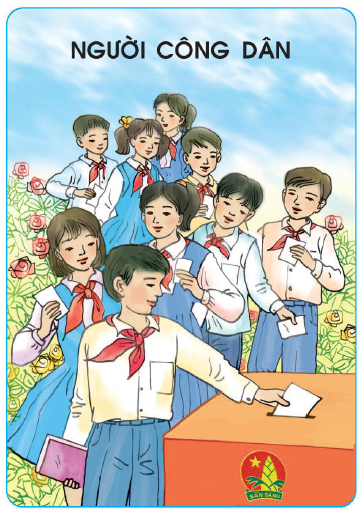 Đọc trôi chảy và nắm được nội dung chính các bài tập đọc đã học từ học kì II.
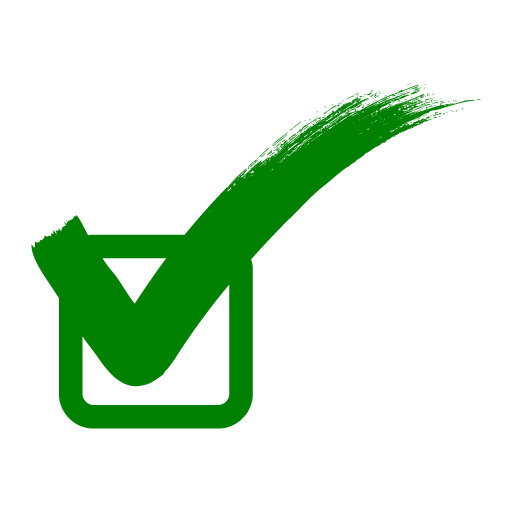 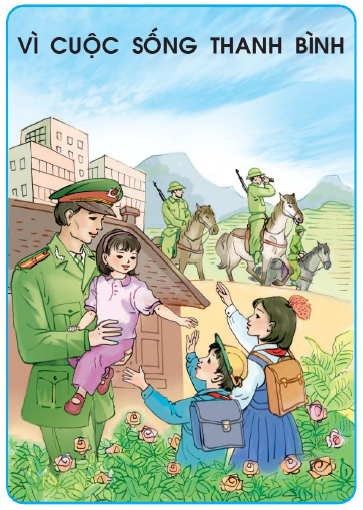 Kể tên các bài tập đọc là văn miêu tả đã học trong 9 tuần đầu học kì II.
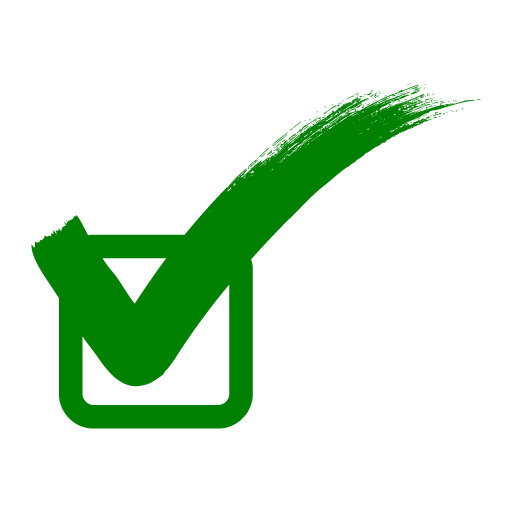 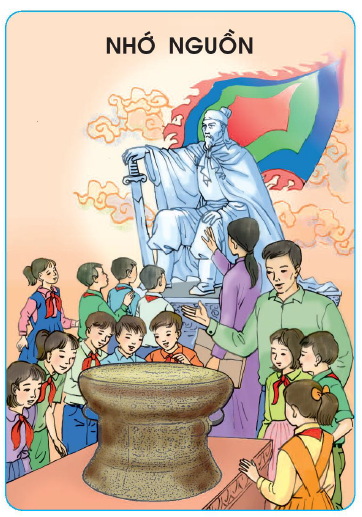 Nêu được dàn ý của một trong những bài văn miêu tả trên; nêu chi tiết hoặc câu văn yêu thích ; giải thích được lí do yêu thích chi tiết hoặc câu văn đó.
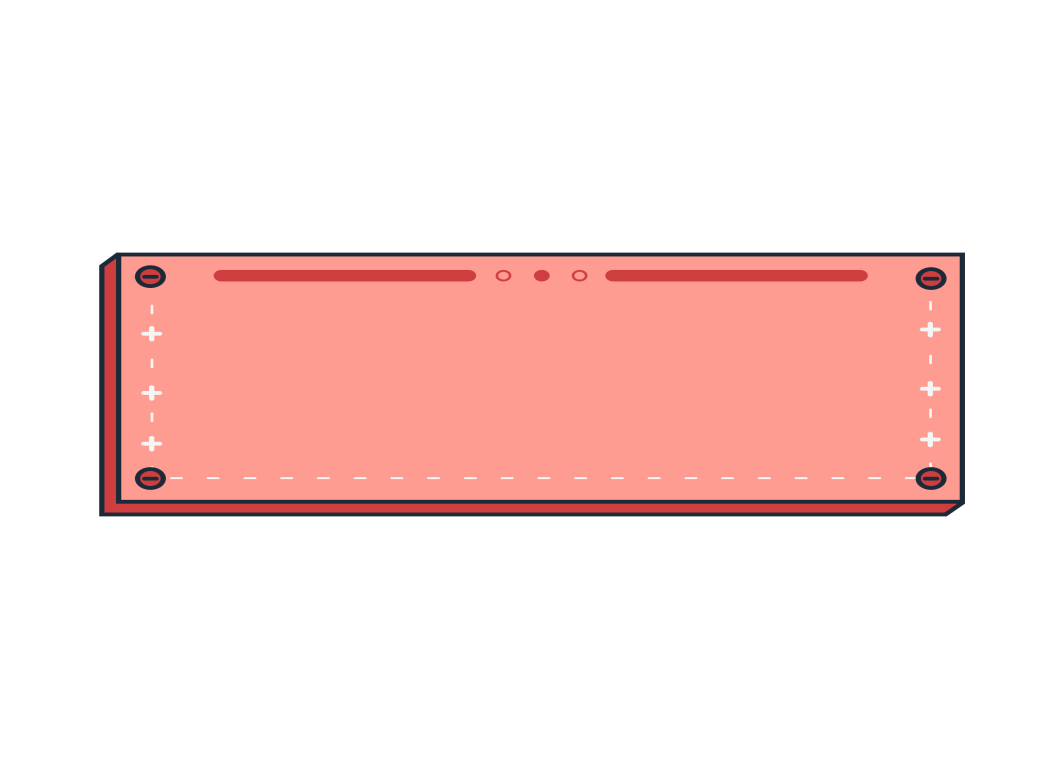 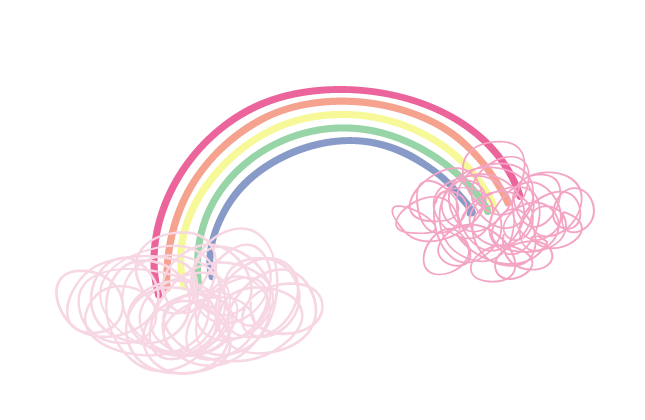 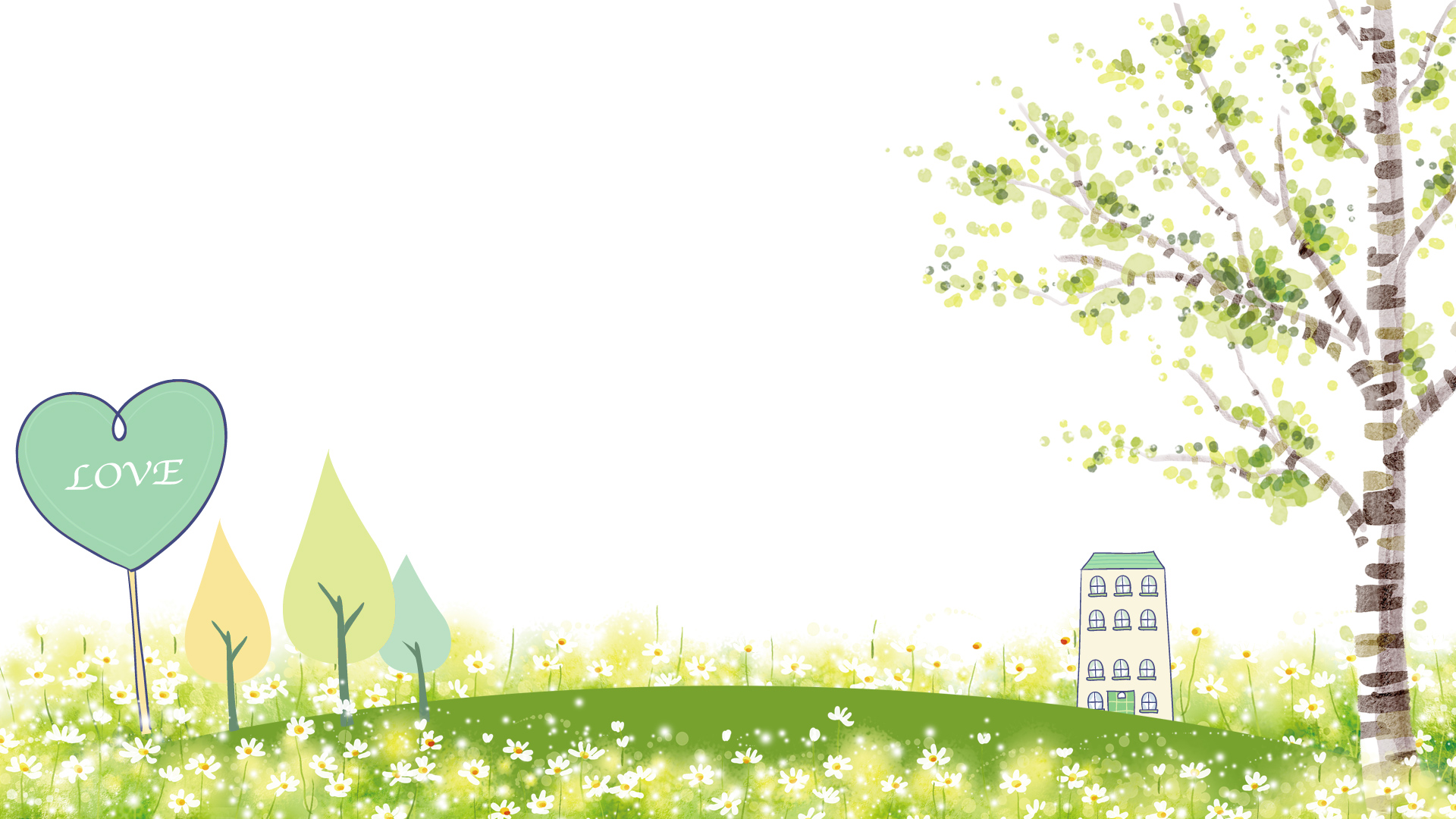 Dặn dò
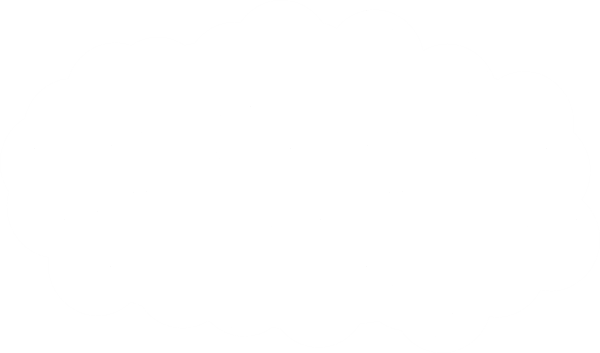 Ôn lại các nội dung đã học.
Chuẩn bị bài sau: Ôn tập tiết 5